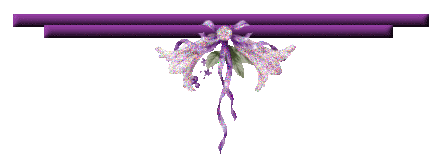 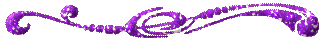 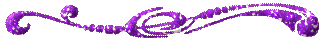 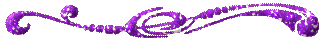 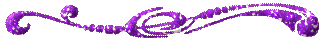 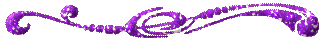 Вокальные упражнения как средство развития певческих  навыков
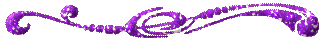 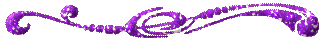 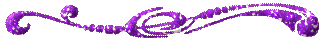 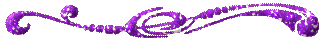 Выполнила:Сидорук  Жанна  Юрьевна, 
учитель музыки МБОУ ЦО № 45 г. Тула
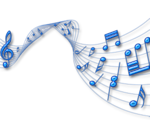 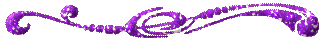 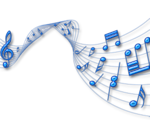 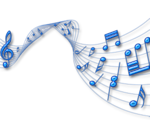 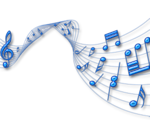 Упражнения для развития и укрепления дыхательного  аппарата
1.Положите руки ладонями на рёбра (пальцами к центру груди) и глубоко вдохните, не поднимая плечи.

Сбросьте дыхание, выдохните. 
  Руки должны ощутить, как опали рёбра. Выполнять упражнение 5 – 7 раз.
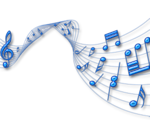 Упражнения для развития и укрепления дыхательного  аппарата
2.Задувание воображаемой свечи.

  Положите ладони рук на рёбра. Вдохните и начинайте «дуть на свечу».
Воздух из легких выходит постепенно и плавно, рёбра не опадают мгновенно, а постепенно, по мере выдувания.
  ( Такая естественность выдоха должна быть и в пении, распределяться на всю фразу,  не сбрасываться на первых звуках). Выполнять упражнение 6-7 раз.
Упражнения на артикуляцию
3. Укрепление мышц гортани.
Энергично произносить: К-Г,К-Г,К-Г.
4. Активизация языка.
Шевелить языком из стороны в сторону, вперёд, назад, вправо, влево, круговые движения. Высуньте кончик языка и 
  быстро – быстро перемещайте его из угла в угол рта.
Энергично произносить: Т-Д,Т-Д,Т-Д. (Представить себе «высокое нёбо» и объёмный рот). 
Выполнять упражнения 8-10 раз.
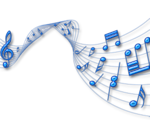 Упражнения на артикуляцию
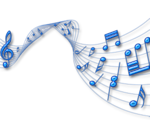 5. Активизация мышц губ.
 Надуйте щёки, сбросьте воздух резким «хлопком» через сжатые (собранные в «пучок») губы.
 Энергично произнести: П-Б,П-Б,П-Б.
Выполнять упражнения 8-10 раз.
Упражнения на артикуляцию
6.Упражнение на освобождение нижней челюсти, её зажатости.
Откройте рот, подвигайте челюстью в стороны, почувствуйте свободу движения.
 (Тяжёлая  болтающая нижняя челюсть бьет по гортани, делает звук бесформенным, артикуляцию переукрупнённой).
Выполнять упражнение 10-12 раз.
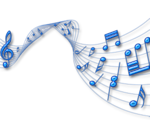 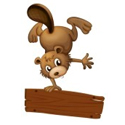 Развитие дикции
!
Выдра в тундре
В недрах тундры Выдры в гетрах Тырят в вёдра Ядра кедров!
Выдрав с выдры В тундре гетры Вытру выдрой ядра кедровВытру гетрой выдре мордуЯдра в вёдра Выдру в тундру
На дворе трава, 
На траве дроваНе руби дрова 
На траве двора
На дворе трава
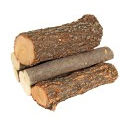 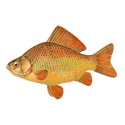 Развитие дикции
Карасёнок
   Карасёнку раз карасьПодарил раскраску.И сказал Карась:«Раскрась, Карасёнок, сказку!»На раскраске Карасёнка –Три весёлых поросёнка:Карасёнок поросят перекрасил в карасят!
Пир у Киры и Фиры
   У Киры и ФирыВ квартире был пир:Факир ел зефир иКефир пил Факир.А Фира и КираНе пили кефира,Не ели зефира –Кормили факира.
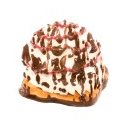 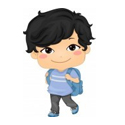 Развитие дикции
Ты сверчок сверчи, сверчи, сверчать сверчаток научи.
Кто хочет разговаривать
    Кто хочет разговаривать,Тот должен выговариватьВсе правильно и внятно,Чтоб было всем понятно.Мы будем разговариватьИ будем выговариватьТак правильно и внятно, Чтоб было всем понятно.
Сверчок
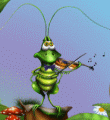 Используемые источники:
http://knowledge.allbest.ru/pedagogics/2c0a65625b3ad69b5d53a88421306c26_0.htm- некоторые принципы развития вокальных навыков на уроках музыки у детей среднего школьного возраста
https://deti-online.com/stihi/skorogovorki - скороговорки для детей
http://miranimashek.com/Animashki/nasekomie.gif - сверчок
http://smayls.ru/data/smiles/animashki-linii-1217.gif -разделитель
http://img-fotki.yandex.ru/get/5500/zomka.c1/0_53e85_dfae8593_S  - разделитель